Figure 3 Percents of prescribers, prescriptions, patients receiving opioid analgesics, and overdose deaths, by active ...
Pain Med, Volume 17, Issue 1, January 2016, Pages 85–98, https://doi.org/10.1111/pme.12907
The content of this slide may be subject to copyright: please see the slide notes for details.
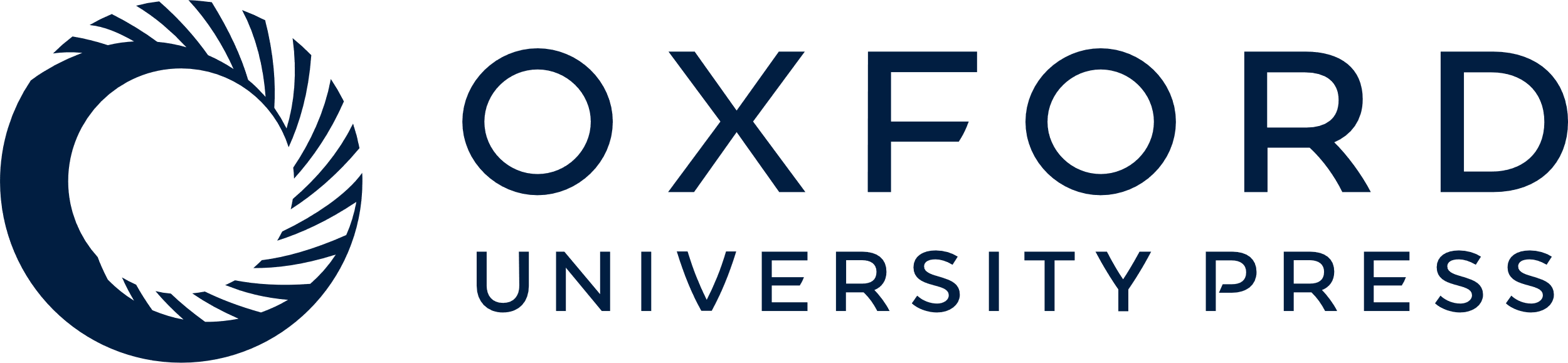 [Speaker Notes: Figure 3 Percents of prescribers, prescriptions, patients receiving opioid analgesics, and overdose deaths, by active ingredient and formulation type. Numbers in parenthesis in the figure represent the approximate relative potency to morphine. Columns 1, 3, 4, and 5 do not sum to 100% because individuals could appear in more than one category. Column 1 represents the percent of total opioid analgesic prescriptions (column 2) that were extended-release or long-acting formulations (n=858,118), by active opioid ingredient. The denominator for column 2 is the total number of unique recipients of opioid analgesics (n = 2,182,374). The denominator for column 3 is the number of deaths involving opioid analgesics in a primary or additive role (n = 629), and column 4 is the rate of overdose deaths per 10,000 patients per year expressed with the number of unique opioid analgesic patients as the denominator. The denominator for column 5 is all licensed clinicians in North Carolina including doctors, nurse practitioners, physician assistants, and clinical pharmacists (n = 32,361). * Methadone rate is not presented because methadone involved in overdose deaths is not differentiated by formulation in medical examiner data, and include mentions of methadone in tablet form (pain management) as well as liquid (management of opioid dependence).


Unless provided in the caption above, the following copyright applies to the content of this slide: © 2015 American Academy of Pain Medicine. All rights reserved. For permissions, please e-mail: journals.permissions@oup.com]